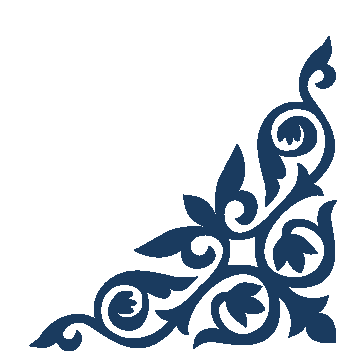 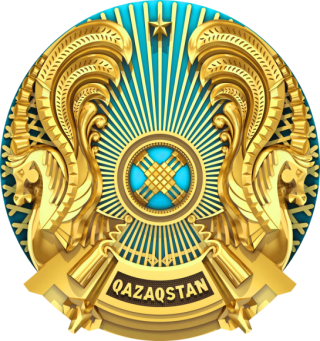 «Қазақстан Республикасының кейбір заңнамалық актілеріне дене шынықтыру және спорт мәселелері бойынша өзгерістер мен толықтырулар енгізу, сондай-ақ нормалардың артық (шамадын тыс) заңнамалық регламенттелуін болдырмау туралы» ҚР Заң жобасы бойынша
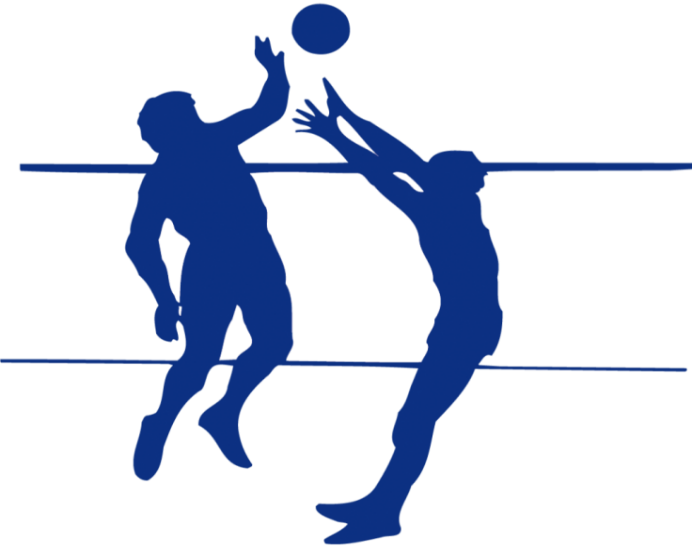 2024 г.
ЗАҢ ЖОБАСЫН ӘЗІРЛЕУ ҮШІН НЕГІЗ
«Халық денсаулығы және денсаулық сақтау жүйесі туралы» Кодексі
«Ашығын айтуымыз керек, нәтижеміз мемлекеттен бөлініп жатқан қаражаттың барынша тиімді жұмсалмайтынын көрсетеді. Мұндай жағдайға жол беруге болмайды. Спорт саласына түбегейлі өзгерістер, яғни реформа қажет. Тиісті министрлік осы мәселені жан-жақты қарап, спортты дамытудың мүлде жаңа жолдарын ұсынуы керек».

Қазақстан Республикасының Президенті
Қ.Тоқаев
«Дене шынықтыру және спорт туралы» Қазақстан Республикасының Заңы
«Қазақстан Республикасындағы туристік қызмет туралы» Қазақстан Республикасының Заңы
«Туристі мiндеттi сақтандыру туралы» Қазақстан Республикасының Заңы
«Лотереялар және лотерея қызметі туралы» Қазақстан Республикасының Заңы
Мемлекеттік аппараттың қызметін бюрократиядан арылту жөніндегі шаралар туралы

Қазақстан Республикасы Президентінің
2022 жылғы 13 сәуірдегі
№ 872 Жарлығы.
«Ойын бизнесі туралы» Қазақстан Республикасының Заңы
«Қазақстан Республикасындағы жергілікті мемлекеттік басқару және өзін-өзі басқару туралы» Қазақстан Республикасының Заңы
Заңды іске асыру мақсатында әзірленетін болады:
68 заңға тәуелді НҚА (2-3 ай ішінде)
2
ЖОҒАРЫ ЖЕТІСТІКТЕР СПОРТЫ
Қолданыстағы модель
Ұсынылған модель
БАСЫМ СПОРТ ТҮРЛЕРІ
180 спорт түрі
(саралау нәтижелері бойынша A, B, C топтарына бөлінеді)
БАСЫМ СПОРТ ТҮРЛЕРІ
(жоғары жетістіктер спортынан)
Штаттық ұлттық командалар
ЖОҒАРЫ ЖЕТІСТІКТЕР СПОРТЫ
(Олимпиада, Паралимпиада, Сурдлимпиада, Азия және Пара Азия ойындарының бағдарламасы + ұлттық спорт түрлері)
Құрама командалар (ұлттық құрама командалар)
ЖОҒАРЫ ЖЕТІСТІКТЕР СПОРТЫ
180 спорт түрі
(аккредиттеу және тану рәсімінен өткен)
3 республикалық олимпиадалық даярлау орталығы және 17 өңірлік олимпиадалық резервті даярлау орталығы
1 республикалық жоғары спорт шеберлігі мектебі және 21 облыстық жоғары спорт шеберлігі мектебі
Спорттық резерв барлық 180 спорт түрі бойынша дайындалады
Спорт резерві жоғары жетістіктер спортынан дайындалуда
5 республикалық мамандандырылған мектеп-интернат-колледждер13 облыстық мектеп-интернаттар мен колледждер
487 балалар жасөспірімдер спорт мектебі
3
БАСЫМ СПОРТ ТҮРЛЕРІН ДАМЫТУДЫҢ ХАЛЫҚАРАЛЫҚ ТӘЖІРИБЕСІ
4
СПОРТ САЛАСЫНДАҒЫ БАСҚАРУ ИНСТИТУТТАРЫНЫҢ ӨЗАРА ІС-ҚИМЫЛЫ
Қолданыстағы
Ұсынылады
Жергілікті және кәсіби федерациялар – ұлттық федерацияларға  бағынышты
Спорт федерацияларының нақты құрылымын құру
Дене шынықтыру және спорт субъектілерін кеңейту (ҚР ҰОК, ҚР ҰПК, ҚР ҰСК, Қазақстанның Арнайы олимпиадасы, допингке қарсы ұйымдар, дене шынықтыру-спорт қоғамдары)
5
СПОРТ САЛАСЫН ЖЕТІЛДІРУ БОЙЫНША ҰСЫНЫЛАТЫН НОРМАЛАР
01
Спорттық даярлықтың ұлттық стандарттарын әзірлеу және бекіту.
Спортшыларды спорттық даярлаудың бірыңғай тәсілдері және спорт түрлерімен айналысу үшін ең төменгі рұқсат етілген жасты ғылыми негіздеу және МОРМИК, СДБАМИ және спорт колледжінің оқушыларын дене шынықтыру сабақтарынан босату
02
«Спорттық медицинаны ұйымдастыру», «спорттық медицина» сияқты ұғымдарды енгізу, сондай-ақ ұлттық спорттық медицина және оңалту ұйымының функцияларын жеке бөліп шығару
03
Әкімшілік реформаның 2-кезеңі шеңберінде құзыреттердің аражігін ажырату (ревизия).
04
Бұқаралық және балалар-жасөспірімдер спортын дамытуға қаражатты қайта бағдарлау мақсатында кәсіби спорт клубтарын ұстауға арналған лимиттерді бекіту (1,2 млрд. теңгеден артық емес/клуб);
05
Кешенді халықаралық жарыстарда ұлттық командалардың өнер көрсету қорытындылары бойынша басым спорт түрлерінің тізбесін бекіту;
06
Аккредиттелген спорт федерацияларының құқықтары мен міндеттерін кеңейту;
07
Жоғары жетістіктер спортына жататын спорт түрлерін кезең-кезеңмен қысқарту (Олимпиада, Паралимпиада, Сурдлимпиада, Азия және пара Азия ойындарының бағдарламасына енгізілген спорт түрлері);
08
6
НАЗАР АУДАРҒАНЫҢЫЗҒА РАХМЕТ!